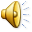 Причини утворення української діаспори
Еміграція
Добровільна 
Примусова
з економічних мотивів еміграція відбувалася із західних та східних районів України наприкінці XIX — початку XX ст. Спрямована вона була до Канади й США
Після встановлення радянської влади у Західній Україні вона мала вже політичний характер
Наступна хвиля зумовлена подіями Другої світової війни та знищенням Української повстанської армії
Добровільна
Примусова
Мільйони українців були депортовані на простори Сибіру і півночі Росії.
Четверта — стосується виселення дисидентів (людей, що відкрито виступали проти комуністичного режиму)
Тисячі молодих людей їхали на освоєння цілинних земель у Казахстан, на спорудження новобудов у Сибір, на Урал. З національних мотивів спостерігався відтік єврейського населення з країни у 1980—1990-і рр. У середині 1990-х рр. зросла еміграція з України до Росії та західних країн. В останні роки переважаючою є еміграція до західних країн, що сприяє зростанню кількості західної української діаспори.
Бачванські руснаки
Найдавнішою, або найпершою, українською діаспорою є малознані в Україні бачванські руснаки,. Їх 20-тисячна громада нині живе головним чином у Бачці, Сримі (Сремі) й Славонії – регіонах сучасних Сербії та Хорватії. Це нащадки переселенців із північно-східної Пряшівщини і Закарпаття, які в середині 18 ст., гнані злиднями та безземеллям, переселилися на Балкани.
В 1880 році, українська діаспора налічувала близько 1,2 млн осіб:
0,7 млн українців в європейській Росії;
0,2 млн українців в Австро-Угорщині;
0,1 млн українців в азійській Росії;
0,1 млн українців в Америці.
Відомі люди, які емігрували за кордон
Станом на 2010 рік за межами України мешкало до 10 млн українців.
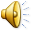 Росія  - 1928 тис.
Канада - 1209 тис.
США - 971 тис.
Бразилія - ~ 500 тис.
Молдова - 282 тис.
Казахстан – 333 тис.
Аргентина - ~ 300 тис.
Придністров’я - 160 тис.
Білорусь - 159 тис.
Португалія - 48 тис.
Польща – 60 тис.
Франція - ~ 35 тис.
Німеччина - ~ 20 - 40 тис.
Грузія – 8 тис.
Угорщина - 3,5 тис.
Болгарія – 5 тис.
Великобританія – 30 тис.
Австралія – 32 тис.